Strategic Objective 4
To promote the exchange of experiences and regulatory knowledge between NRAs inside and outside PANDRH“
Lessons learned from international effective cooperation agreements in relation to regulatory functions (bilateral and sub-regional case studies)
Mandate of TECHPHARM
(CARICOM Expanded Technical Advisory Committee on Pharmaceutical Policy) – formerly MAC
1) Establish a mechanism so that Caribbean countries may benefit from PAHO/WHO Strategic Fund and joint negotiations, specially for HIV/AIDS and Chronic Diseases medicines;
2) Establish a regional (CARICOM) regulatory framework, especially for the OECS countries (in support of the need to ensure the quality of medicines, especially generics);
Goals of TECHPHARM (Current)
Concept note for the development of a Caribbean Regulatory System (CRS) for Medicines & Health Technology

Road map for the development and implementation of the CRS
Achievements
Pharmaceutical Policies: –CPP, TECHPHARM, National Policies : BAR (approved 2012), DOM (final draft); - Pharmaceutical Country Profile (PCP): 11 Caribbean countries and 2 UKOTs making a total of 13 countries;- Community of Practice for Medicines and Health Technologies (PRAIS) in the Caribbean;- III Virtual Course on Pharmaceutical Services based on PHC.Regulatory Framework: - Concept paper and roadmap on the sub-regional Medicines and Technologies Regulatory Framework;- Capacity Building:  Registration, Good Laboratory Practices,  Regulation of Radiological Sources, Blood Safety, Medicines Selection, etc.
[Speaker Notes: Caribbean Pharmaceutical Policy (CPP) (2011) being implemented, led by the Expanded Technical Advisory Committee on Pharmaceutical Policy (TECHPHARM) and National Policies being developed (DOM) and approved (BAR); - 13 Caribbean countries and two UKOTs completed the WHO Pharmaceutical Country Profile (PCP) questionnaires- Proposal for the Concept paper and roadmap on the sub-regional regulatory framework prepared

- Capacity building and country support in: Medicines regulation (Registration, Good Laboratory Practices); Regulation of radiological sources; blood safety; medicines selection;- Successful resources mobilization: FDA - for strengthening medicines regulation in the Caribbean; AIEA for regulation in radiological sources; PEPFAR for blood safety in Haiti; Brazil for the virtual course on pharmaceutical services based in PHC, etc.]
Caribbean Regulatory System (CRS): concept note
[Speaker Notes: Caribbean Regulatory Authority (CRA): Coordinator of CRS, TBD – evolving from CARPHA/DTL
National Medicines Regulatory Authority (NMRA): a national body that has the legal mandate to set objectives and administer the full spectrum of medicines regulatory activities, in conformity with national drug legislation. WHO. Guiding Principles for Small National Drug Regulatory Authorities.
National Laboratories of Quality Control of Medicines (NLQCM).
Ministries of Health and other partners]
Caribbean Regulatory System (CRS)
Collaborative approach: and not a hierarchical relationship. The CRA and the NRA will work as a collaborative network.  
Legal instrument: 
Binding instrument defining the mandate, functions, structure and integration of the CRS with CRA at CARPHA and the NRA; powers (including enforcement power) and enforcement mechanisms (with appropriate sanctions for violations);
Support for amending/enacting the corresponding national legislation accordingly. 
Proposal of a management agreement with performance indicators and targets to be achieved annually.
Caribbean Regulatory System (CRS)
Funding: 
by Member States through the established quota contributions to CARPHA; 
from fee for service for the regulatory activities; 
from donations and grants, among other funds without conflict of interest.   
Good Regulatory Practices: and Quality Assurance System in all levels. necessary structure and human, financial and other resources, IT software and equipment; 
Advocacy in the political arena, and the willingness to develop and implement policies and regulations with public health approach;
Accountability provisions: fair but firm implementation
Caribbean Regulatory System (CRS)
Main Principles for a regulatory system:
Contribution to Universal Health Coverage
Ensuring efficacy, quality and safety of the products
Use of science based decision making, through “weight of evidence” 
Separation of functions
Principle of precaution
Independence of experts, transparency and absence of conflict of interest
Health Promotion, including health protection, prevention of risks of damages, considering the health determinants; 
Incorporation of ethical and bioethical principles, 
Risk assessment and management approach.
CRS and its regulatory functions
Execution to be shared by Caribbean and National Levels with collaboration/information sharing with other regional/National Regulatory Authorities
Road map for the Caribbean Regulatory System
This “roadmap” is a set of high level activities and timelines that describe the approach for planning and implementing strategies that will support countries to strengthen their own NRA capabilities, as well as to strengthen a Caribbean sub-regional regulatory authority, constituting the CRS.
Road map for the CRS
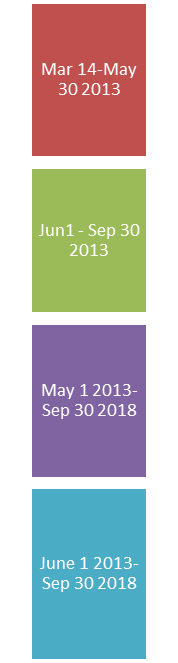 2013-2018
RM to be used to communicate the approach for the CRS strengthening to key stakeholders, including:
countries, 
PAHO/WHO, 
donor agencies, 
other technical international agencies working with regulation in the sub-region.